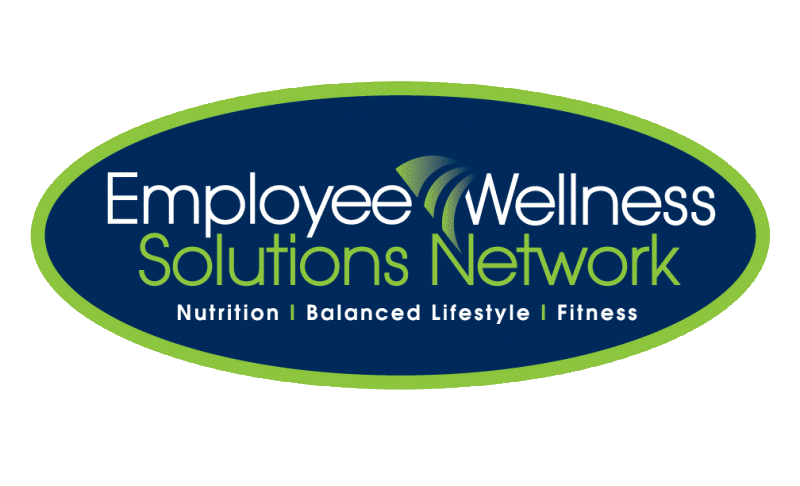 8 TO GREAT!
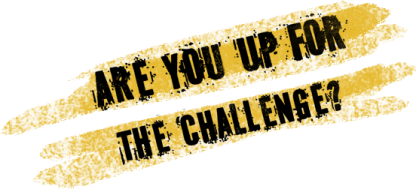 www.EWSNetwork.com
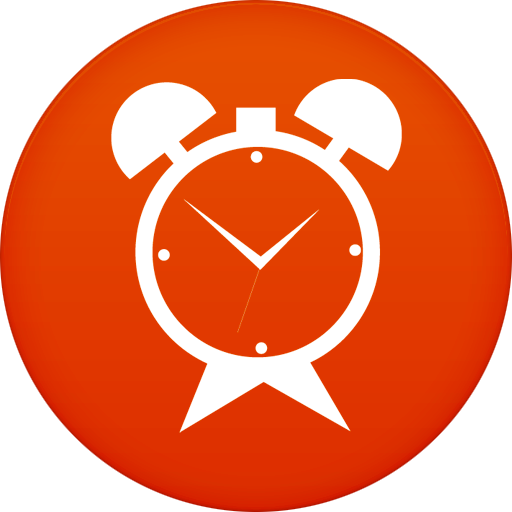 JUST 8 WEEKS
Start Day, you are going to complete these tests
1) high knee run – how many reps can you run in 60 seconds?
2) plank – how long can you hold a plank?
3) push ups – how many pushups can you do?
4) beep test – how many reps can you do in 60 seconds?
5) flexibility test – how far can you reach?
6) isometric squat – how long can you hold a squat?
You are going to train for 8 weeks, and then revisit these tests!
Will you improve?
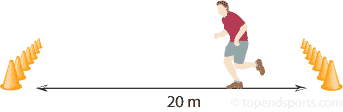 Further Questions?
Contact:
{enter contact information)
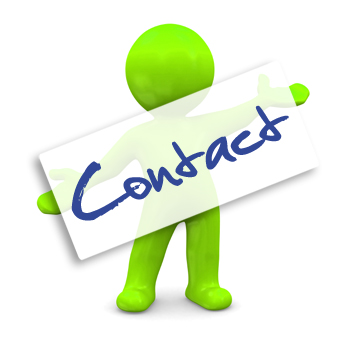